Colegio de Asís
CELEBRACIÓN
DÍA INTERNACIONAL DEL LIBRO
CELEBRACIÓNDÍA INTERNACIONAL DEL LIBRO                 2016
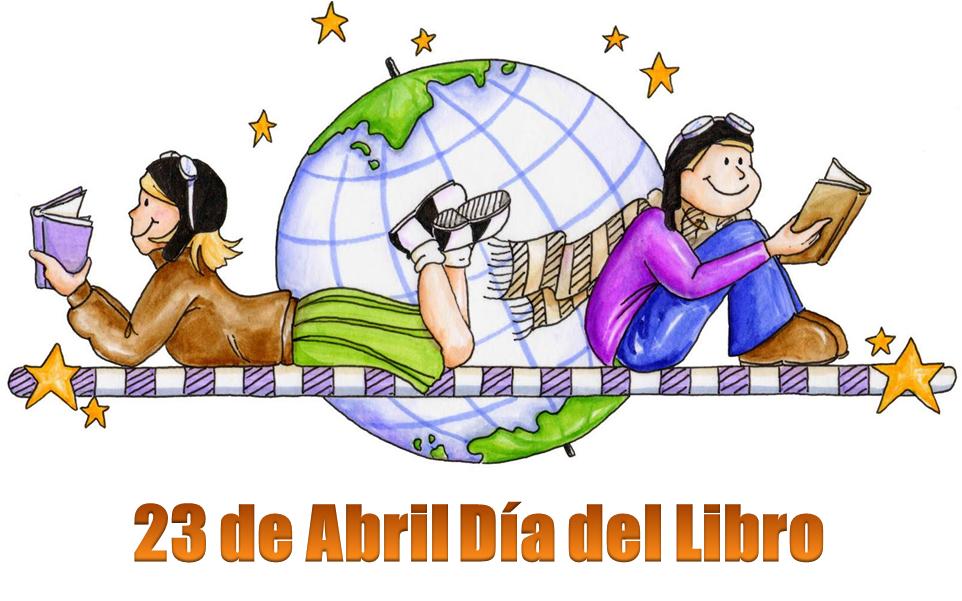 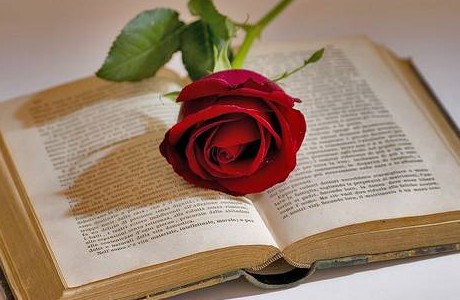 Un libro abierto es un cerebro que habla,
Cerrado, un amigo que espera;
Olvidado, un alma que perdona;
Destruido, un corazón que llora.
                                                             (Proverbio hindú)
Día del libro
Es una conmemoración celebrada a nivel mundial con el objetivo de fomentar la lectura.
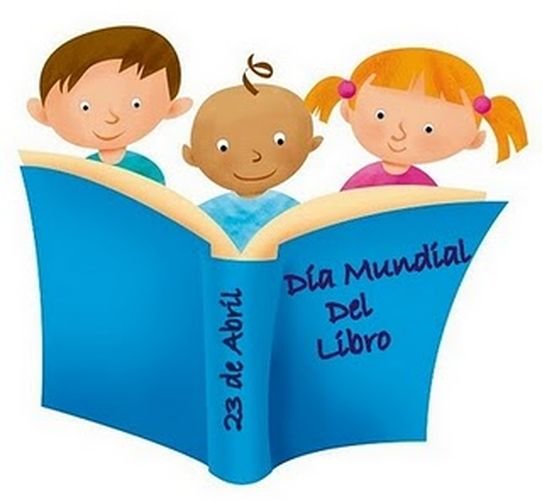 Tema: “Libros que se convirtieron en película”
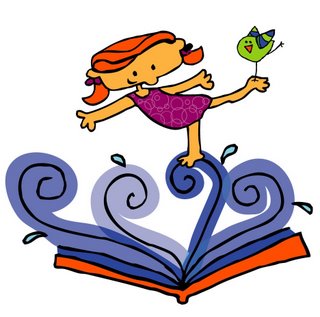 ACTIVIDADES
Concurso de conocimiento literario (Martes 19 de abril) 
      
      Cada profesor(a) jefe deberá escoger a 2 niños y 2 niñas que manejen los contenidos de la asignatura de Lenguaje y Comunicación. Los estudiantes competirán en una yincana literaria por etapas.

 Horario: Kínder A, 1º ciclo y 2° ciclo  10:00 am. a 11:15 am.
 Jurado: Tía Karen Meneses.
               Tía Francisca Bastías 
- Animación: Prof. Luis Saavedra. 
- Coordinación: Tía Doris y tía Stephanie.
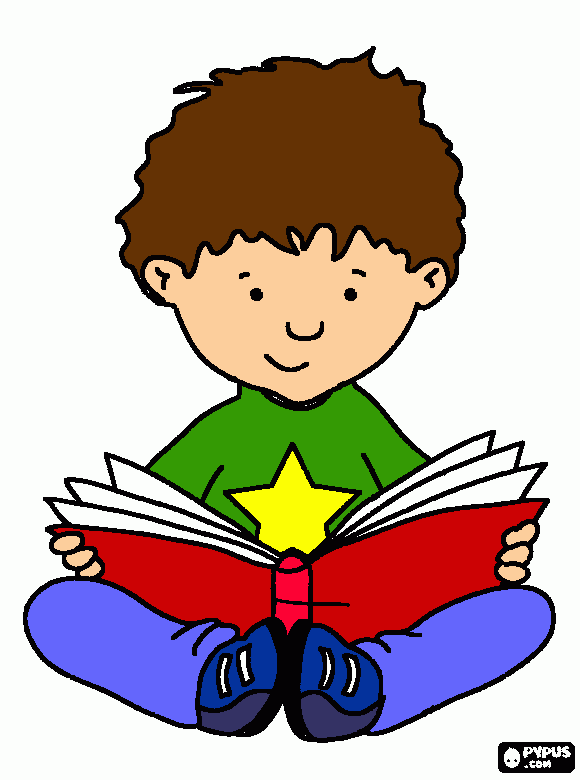 Caracterización (Miércoles 20 de abril)
   Cada profesor(a) jefe deberá escoger de 2 a 4 estudiantes para que caractericen a los personajes principales de la obra que le corresponde a cada curso. - Horario: Durante la jornada de la mañana.
- Coordinación: Profesoras de Lenguaje y Comunicación de 1° y 2° ciclo.
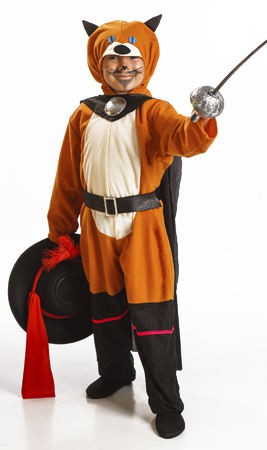 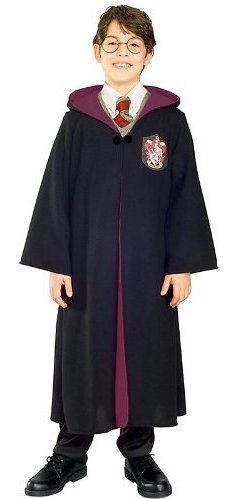 Presentación obras (Jueves 21 de abril)
       
      Se presentarán obras preparadas por los estudiantes de 5° y 6° básico a cargo de la profesora Doris y Stephanie, respectivamente. Se entregará horario de visitas por curso a cada profesor(a) de asignatura el día previo a la presentación.
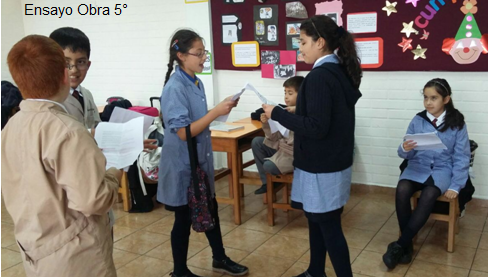 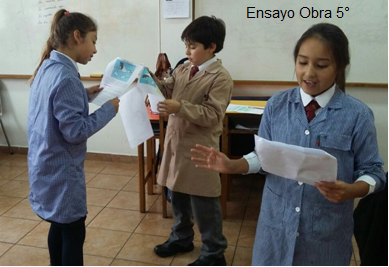 “Feria del libro” y Día del disfraz” (Viernes 22 de abril)
Mejor Disfraz: Ese día todos los estudiantes pueden venir disfrazados de algún personaje del libro que les corresponde por curso.
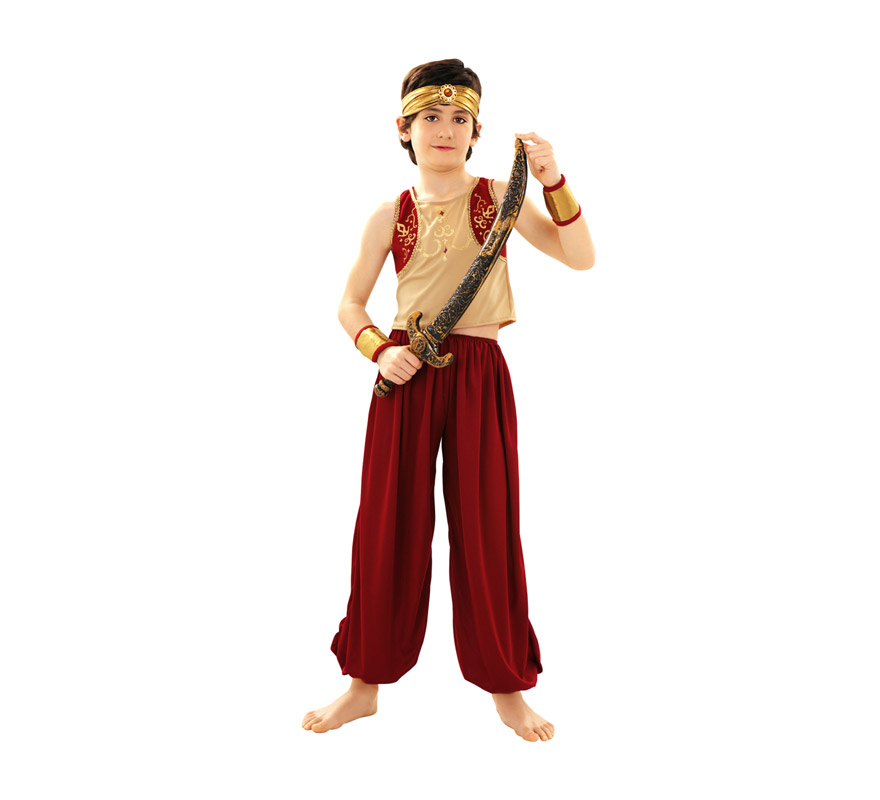 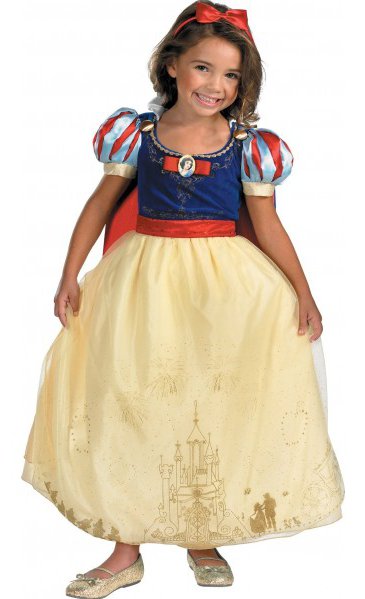 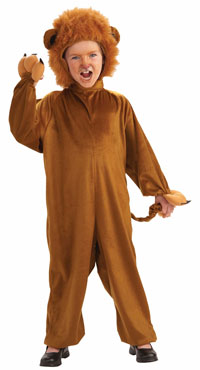 Feria del libro: Cada curso debe presentar un stand con lo siguiente:
- Toldo
- Nombre del libro
- Información relevante del libro.
 Souvenir.
 Personajes del libro.